Introduction to pedagogy and training design
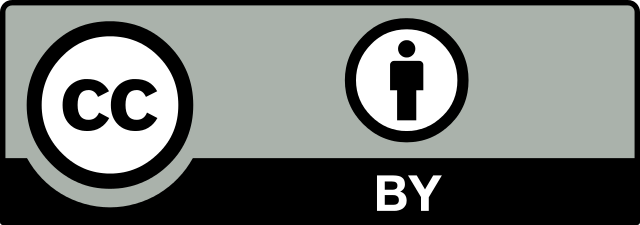 Adapted from the EOSC Synergy Train the Online Trainer course
Helen Clare, Jisc & Linas Cepinskas, DANS
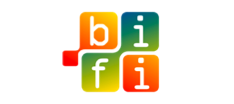 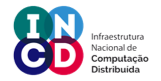 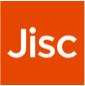 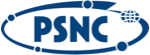 EOSC-SYNERGY receives funding from the European Union’s Horizon 2020 research and innovation programme under grant agreement No. 857647
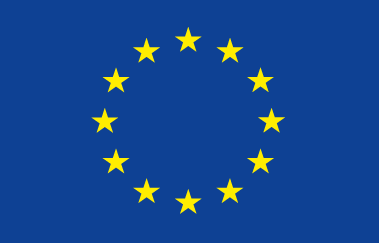 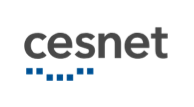 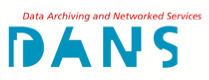 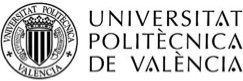 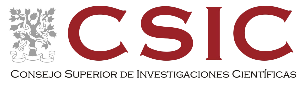 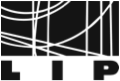 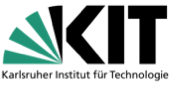 Before we start
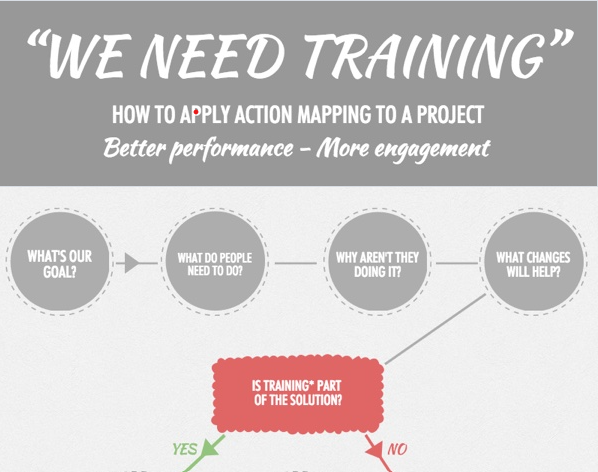 Our aim is to help you create the best training you can
Meeting your aims and the needs of your learners
We are starting from the assumption that training is the right solution! 
What makes a good / bad training experience?
Cathy Moore’s action mapping workflow 
https://blog.cathy-moore.com/action-mapping-workflow-at-a-glance/
www.eosc-synergy.eu - RIA 857647
‹#›
Pedagogy
“the art, science, or profession of teaching” 
www.merriam-webster.com

“the study of the methods and activities of teaching”
dictionary.cambridge.org
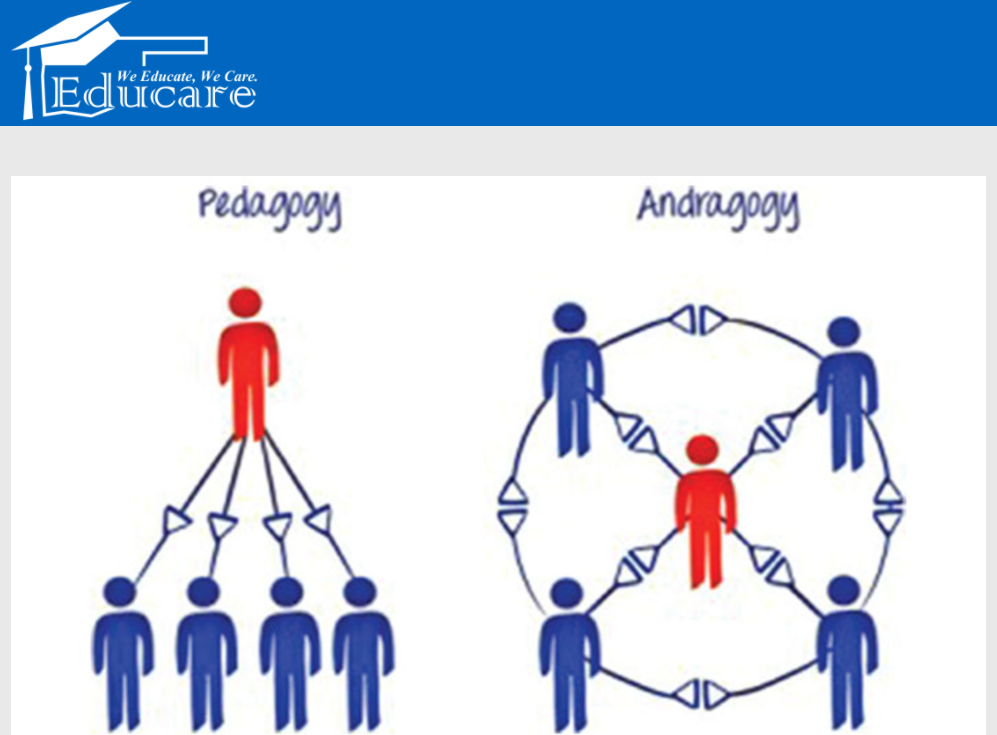 www.educarepk.com/pedagogy-vs-andragogy.html
www.eosc-synergy.eu - RIA 857647
‹#›
Bloom’s taxonomy
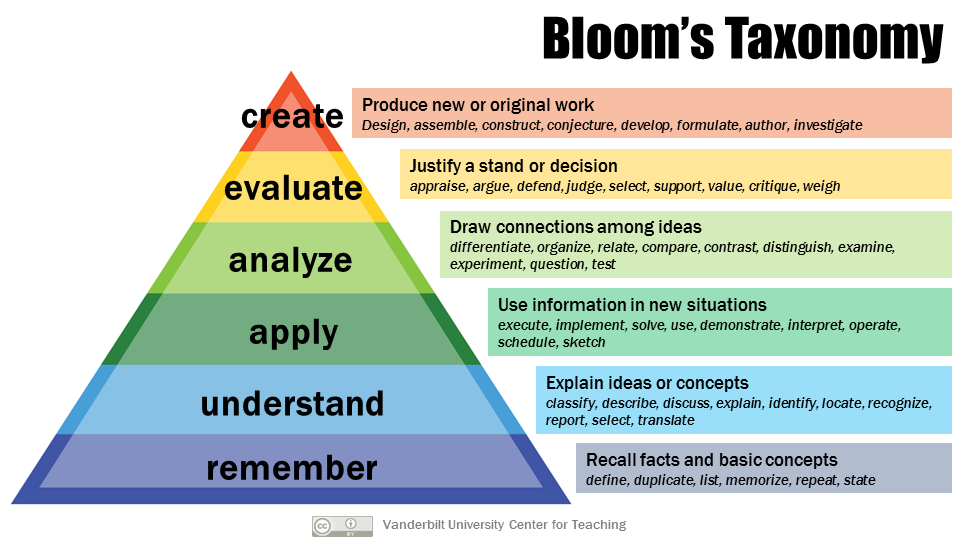 www.eosc-synergy.eu - RIA 857647
‹#›
Scaffolding
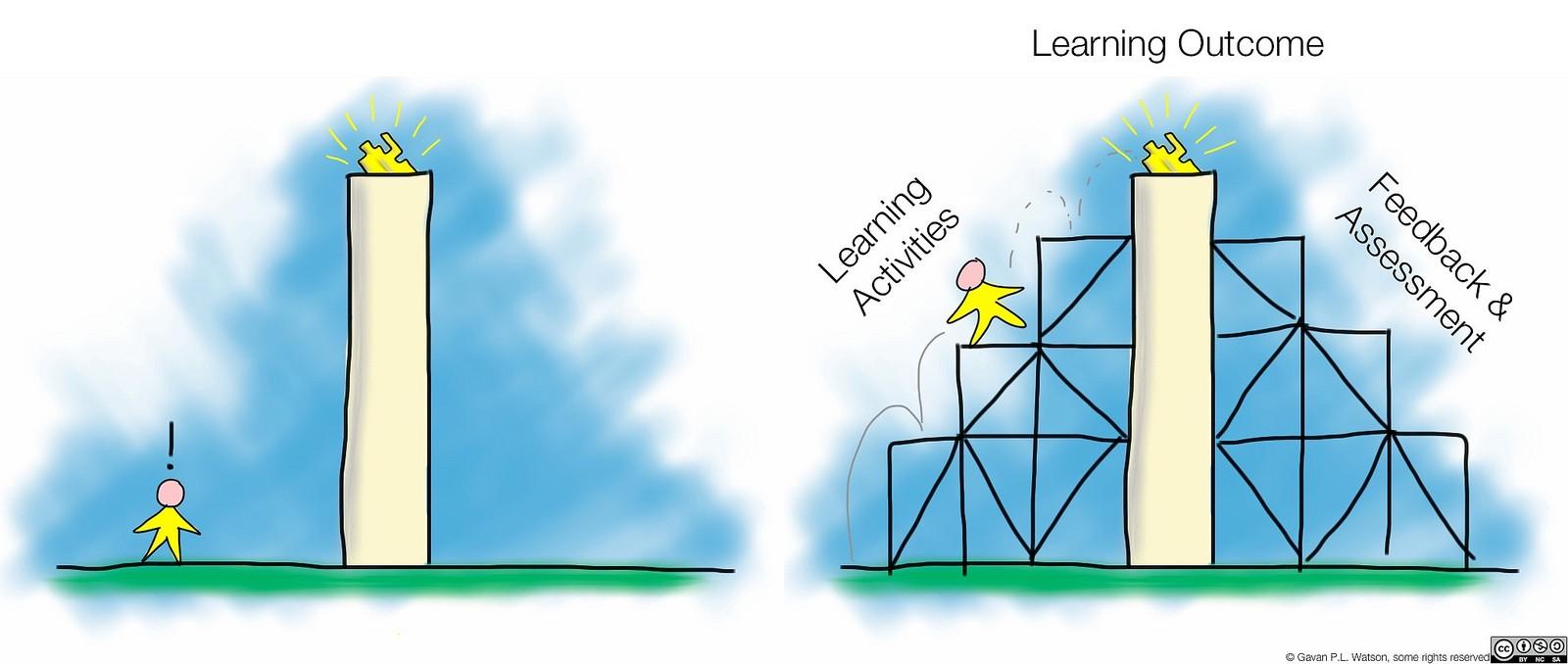 www.eosc-synergy.eu - RIA 857647
‹#›
Why are you doing training?
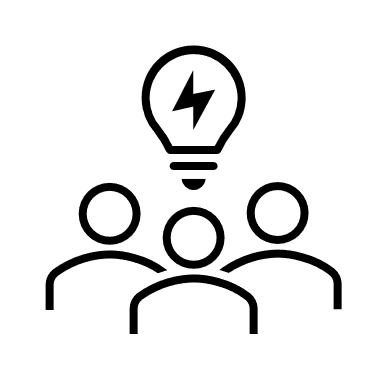 Teach others a topic/skill
Encourage best use / practice
Change attitudes
Promote open science
Gather feedback on services
Build a user community...
www.eosc-synergy.eu - RIA 857647
‹#›
Reasons to think about design
Make your course more effective
Choose suitable methods and tools 
Make best use of resources
Make materials easy to use and re-use
Meet legal requirements
Save yourself time
To measure the success of your training
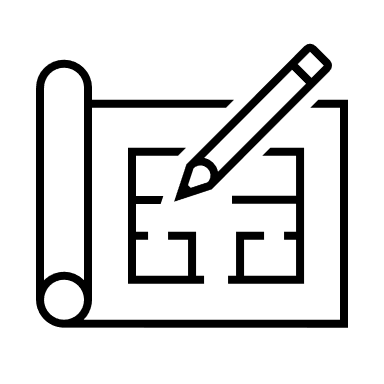 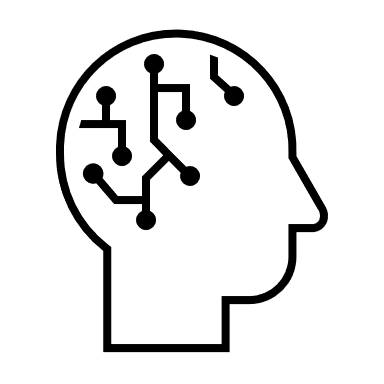 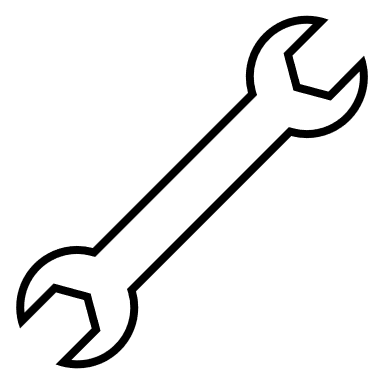 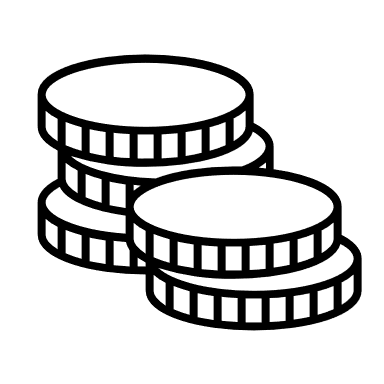 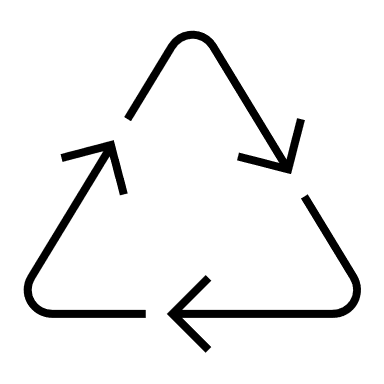 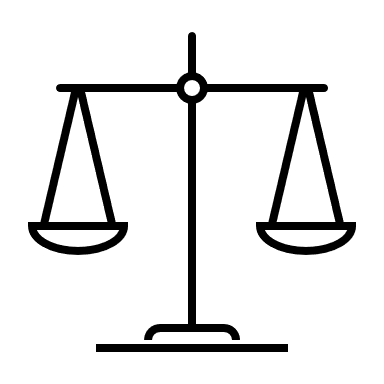 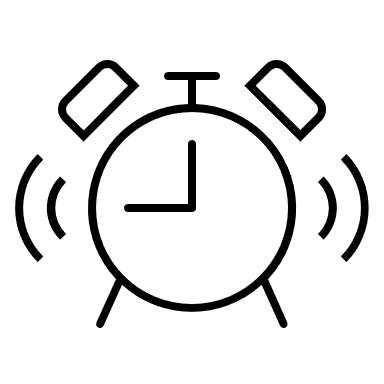 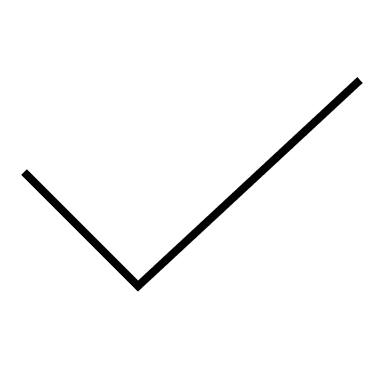 www.eosc-synergy.eu - RIA 857647
‹#›
Design
Analyse
How to think about good design
Many models available

ADDIE gives an overarching framework

Other models can be used to guide each stage
Implement
Develop
Evaluate
www.eosc-synergy.eu - RIA 857647
‹#›
Design
Analyse
In reality
Start here
It’s tempting to jump straight into development 

Don’t skip analysis and design
Start here
Implement
Develop
Evaluate
Not here!
www.eosc-synergy.eu - RIA 857647
‹#›
Design
Analyse
In reality
It’s iterative

It’s not always linear

Evaluation at the core
Implement
Develop
Evaluate
www.eosc-synergy.eu - RIA 857647
‹#›
Evaluation
Results
Different levels of evaluation

Linked to assessment 

Needs to be considered in design, not at the end
Behaviour
Learning
Reaction
Kirkpatrick, D. L. (1994). Evaluating training programs: the four levels. San Francisco: Berrett-Koehler.
www.eosc-synergy.eu - RIA 857647
‹#›
Two points to remember
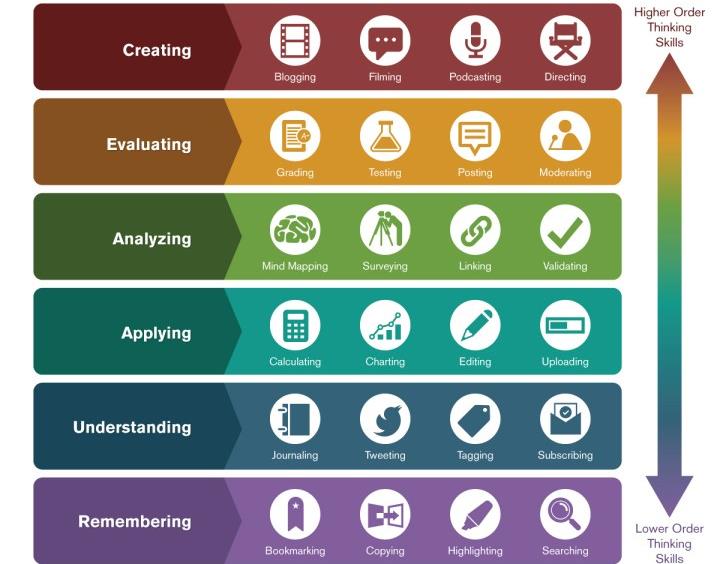 1. Activities should match the intended outcomes

2. And be engaging and appropriate for learners
www.eosc-synergy.eu - RIA 857647
‹#›
Image: Ron Carranza, https://teachonline.asu.edu/2016/05/integrating-technology-blooms-taxonomy/
Technology won’t fix poor training design
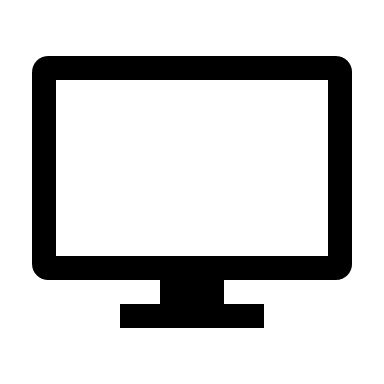 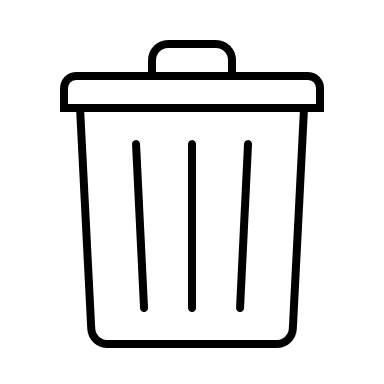 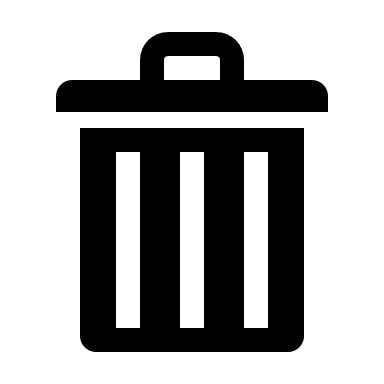 www.eosc-synergy.eu - RIA 857647
‹#›
Your initial training analysis
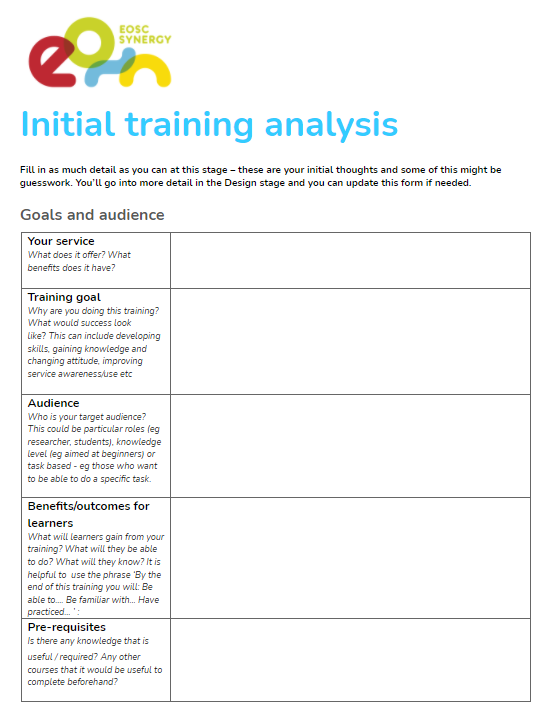 The goals of your training
Topics to cover
Your audience / learners
Learning outcomes
Delivery method 
Practical issues
www.eosc-synergy.eu - RIA 857647
‹#›
Goals
Goals, objectives and outcomes
Objectives
The big picture
Improve data management at your university
Outcomes
Run a series of workshops
Raise awareness of available support services
What trainers will do to pursue the goal
List the features of a data  management plan
Explain why data management is important  
Be able to create a DMP
Know where to get support
What learners can do afterwards (evidence of reaching goal)
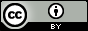 Adapted from: http://www.drew.edu/sla/outcomes/
www.eosc-synergy.eu - RIA 857647
‹#›
Your audience
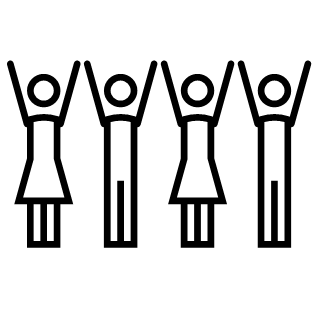 Role, background and context
Prior knowledge, skills and experiences 
Motivation 
Barriers / fears
www.eosc-synergy.eu - RIA 857647
‹#›
The ABC learning design method
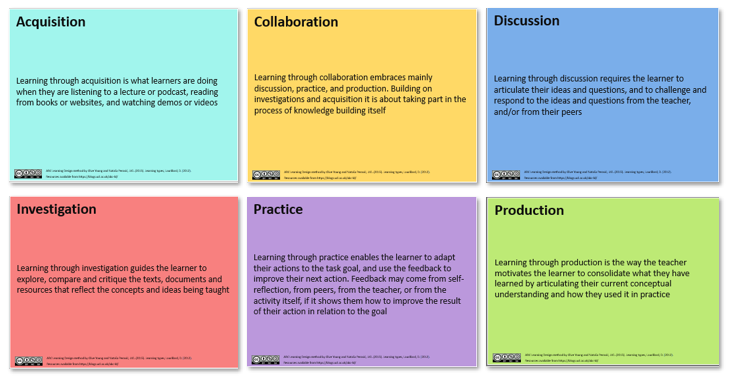 Well established 
Quick and simple (1.5 hours)
Can be done online

Map learner journey
Identify learning type activities
Select specific activities

https://abc-ld.org/
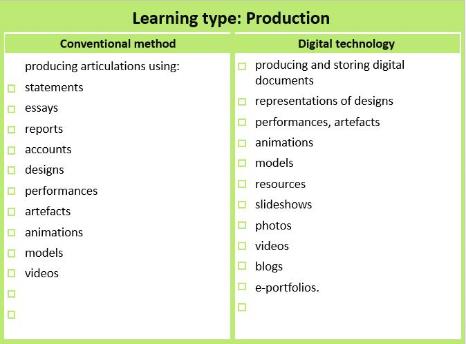 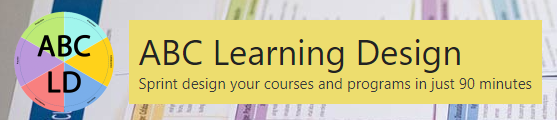 www.eosc-synergy.eu - RIA 857647
‹#›
ABC Learning types cards
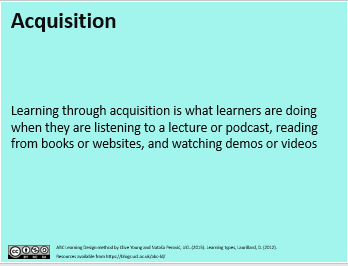 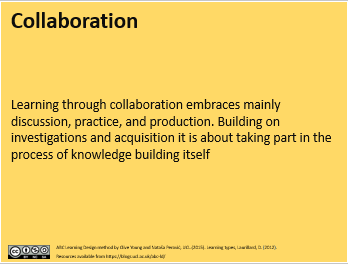 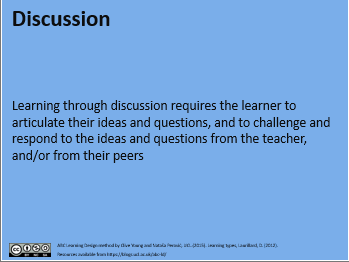 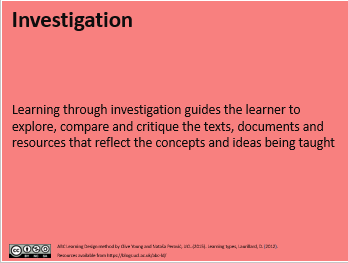 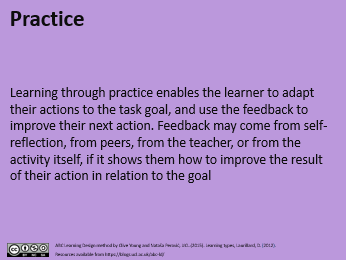 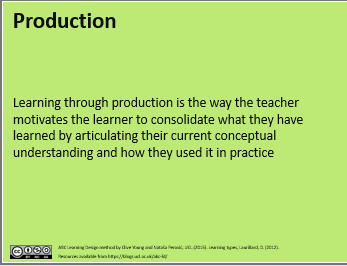 www.eosc-synergy.eu - RIA 857647
‹#›
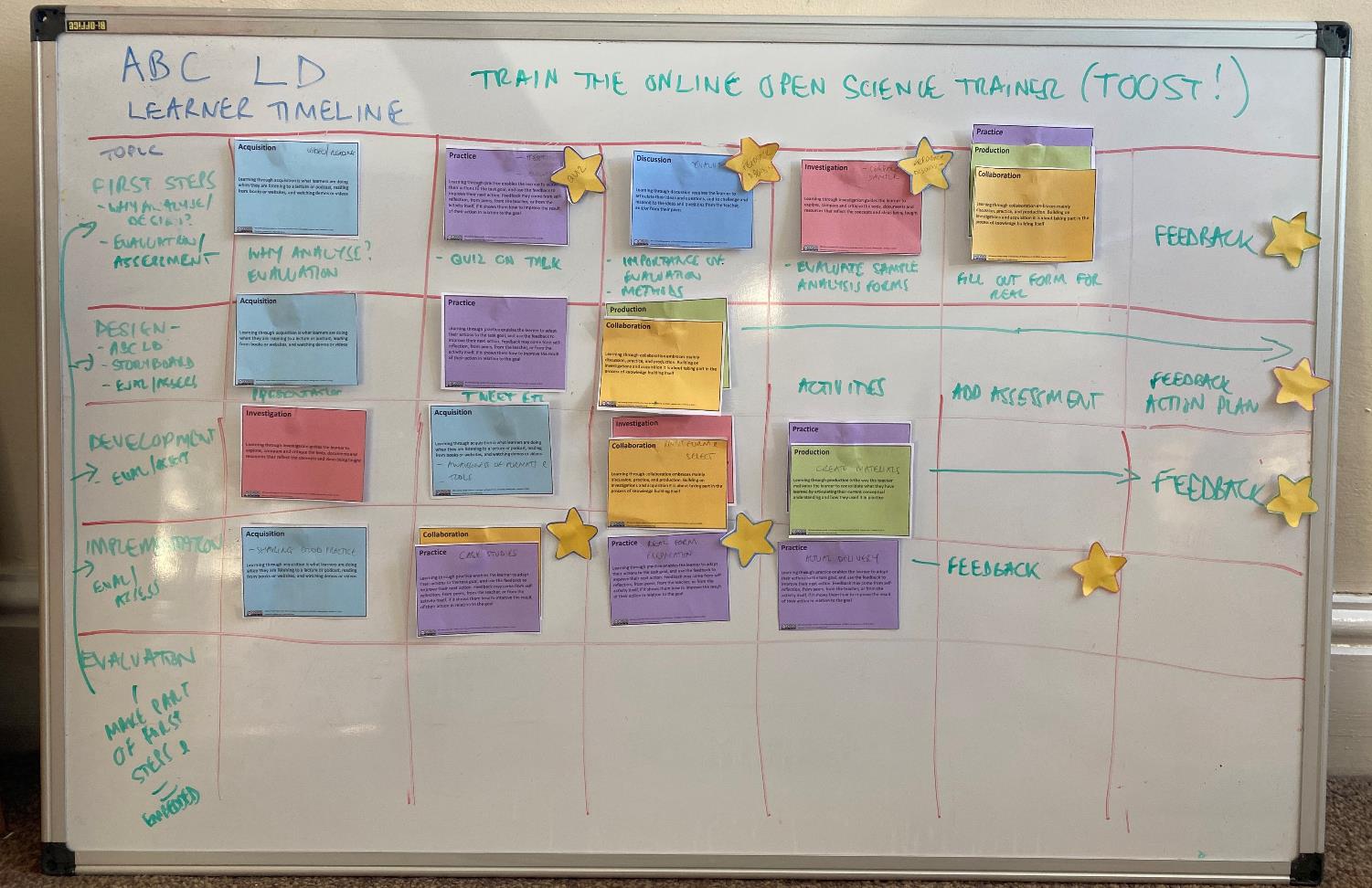 www.eosc-synergy.eu - RIA 857647
‹#›
Design your training in easy steps
Why? To understand the basics of developing a training course (face-to-face/online) and practise designing it. 
What? 2 worksheets with practical questions from the initial training analysis and the ABC learning design model.
How? Individually or with colleagues.
Duration: 40-60 minutes
www.eosc-synergy.eu - RIA 857647
‹#›
Let’s start: an initial training analysis
Worksheet A - Initial training analysis (20 min): 
Work through the worksheet by writing max. 2-3 sentences for each question. 
Focus on title/topics, goals, audience, content and benefits/outcomes for your learners.
www.eosc-synergy.eu - RIA 857647
‹#›
Let’s continue with a design
Worksheet B -  A learner’s journey (20 min)

Think of the content and learning activities you would like to include in your training (topics/sessions, learning activities, duration). 
Indicate, the duration and moments of assessment, if possible. 
Write down your choices in short sentences/key words. 
If needed, go back to Worksheet A for the content section of your future course.
www.eosc-synergy.eu - RIA 857647
‹#›
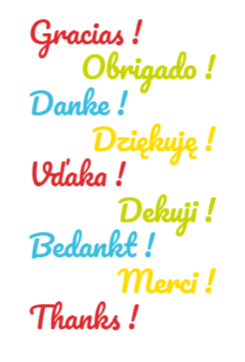 For further information: 

learn.eosc-synergy.eu

www.eosc-synergy.eu
www.eosc-synergy.eu - RIA 857647
‹#›